CHỦ ĐỀ 3
Phép cộng, phép trừ trong phạm vi 10
BÀI 10: Phép cộng trong phạm vi 10
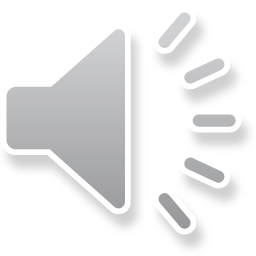 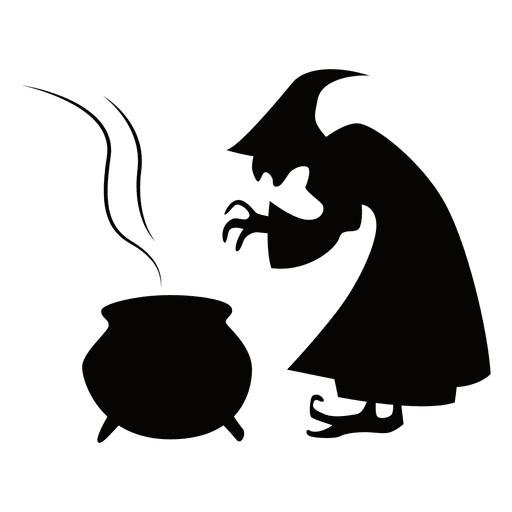 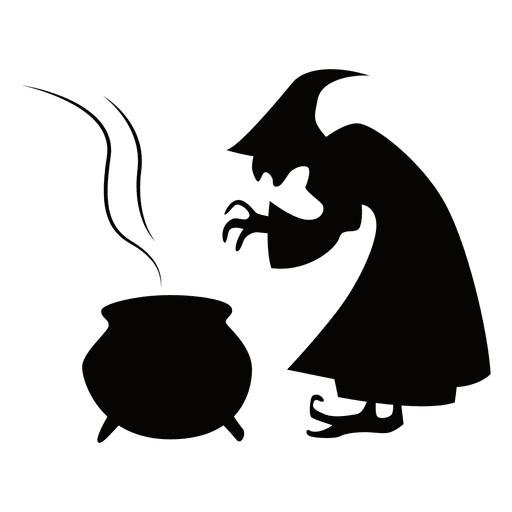 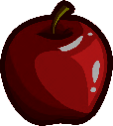 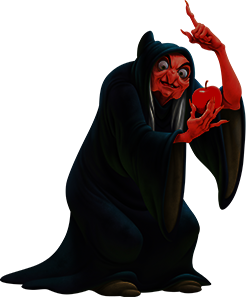 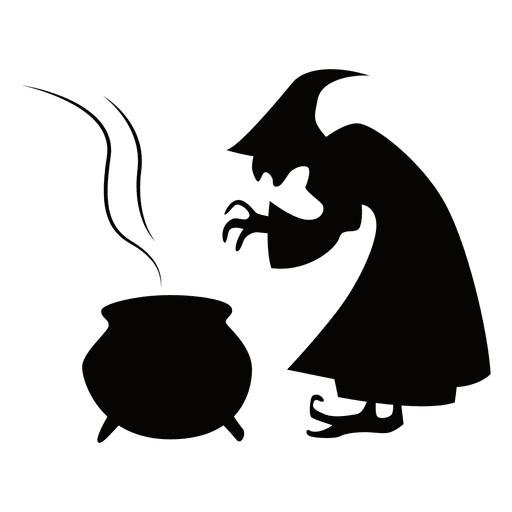 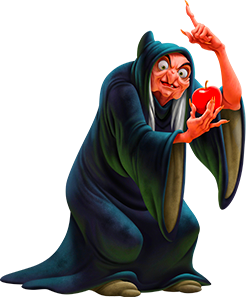 Bạch Tuyết 
Ngươi sẽ chết chắc
Snow White
You will die
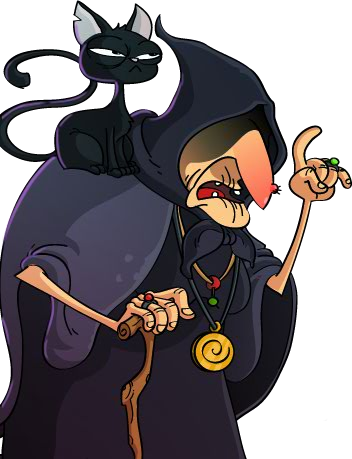 Gọi Bạch Tuyết vào đây cho ta
Call her on here
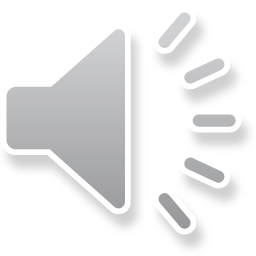 Chỉ có một trái không có độc. Ngươi hãy chọn đi
Choose ! Now
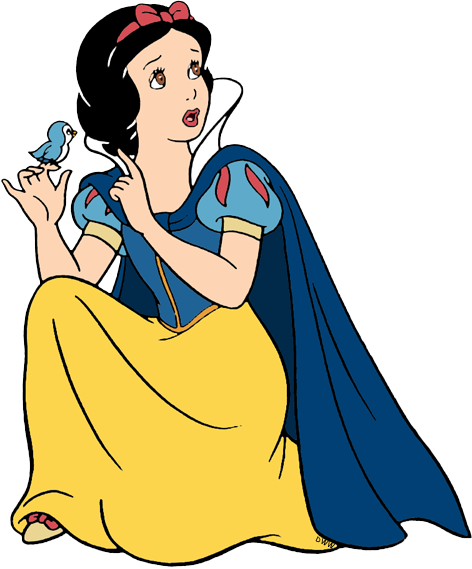 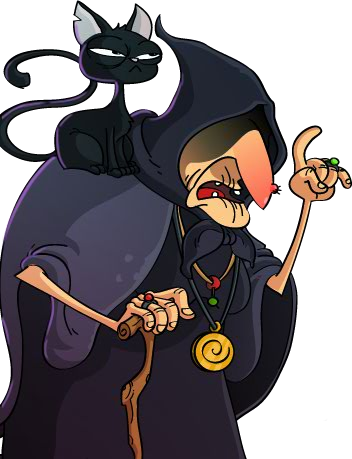 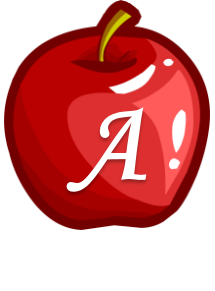 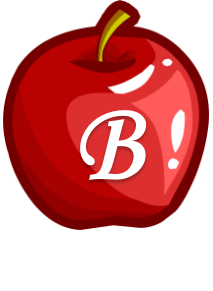 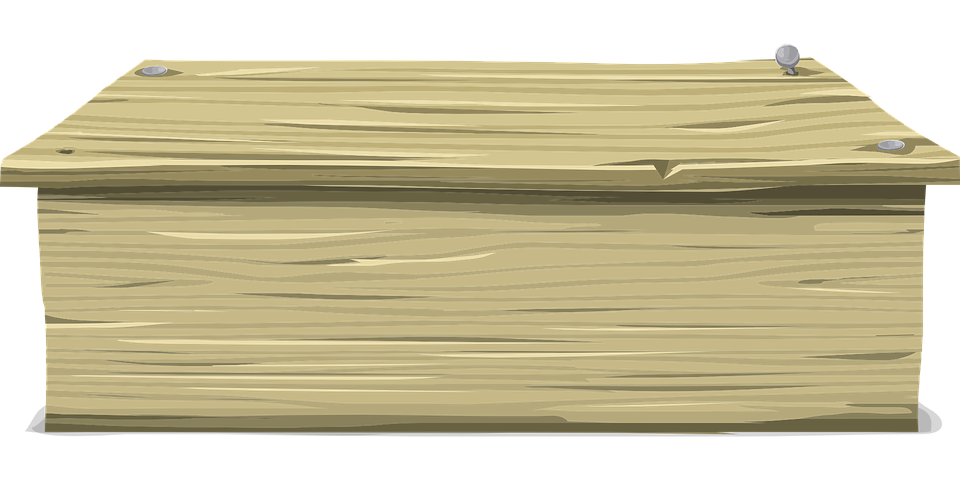 Play
1 + 1 = ?
A. 2
B. 3
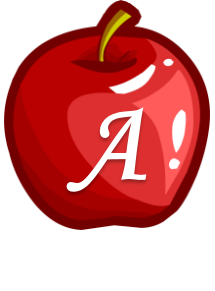 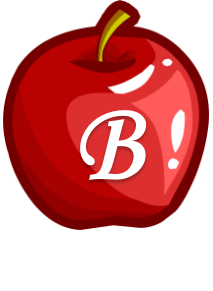 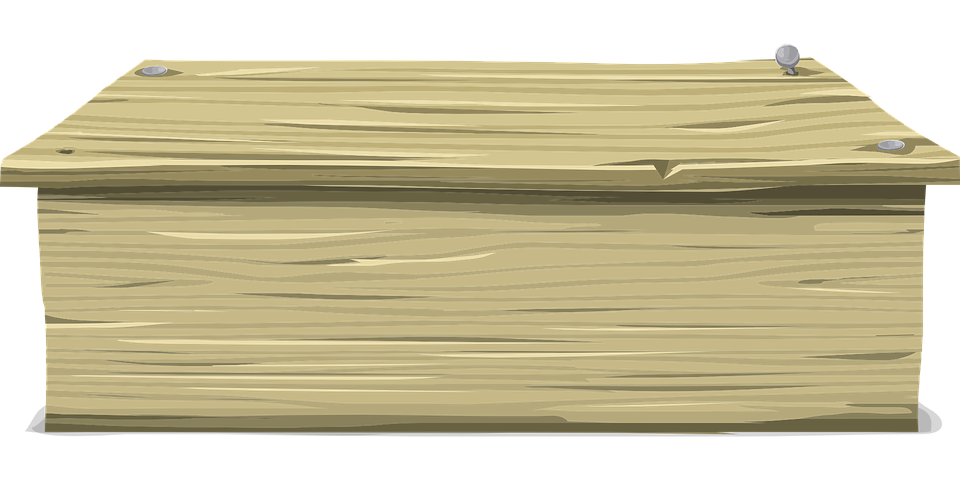 Ngày hôm sau . The next day
2 + 1 = ?
A. 2
B. 3
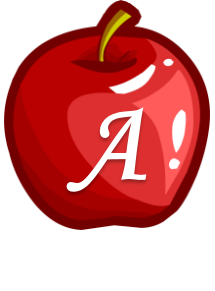 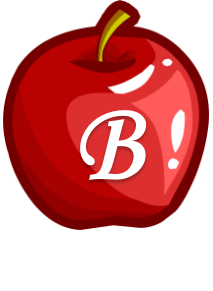 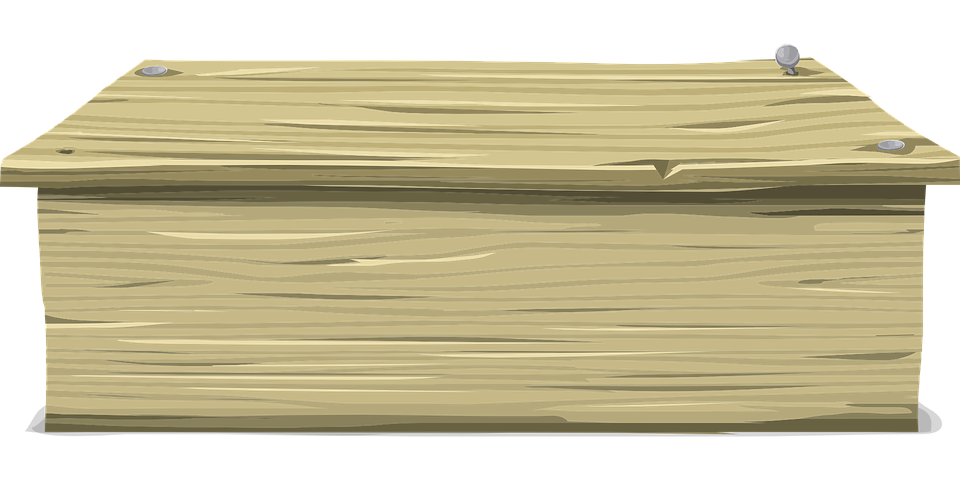 Ngày hôm sau . The next day
3 + 1 = ?
A. 5
B. 4
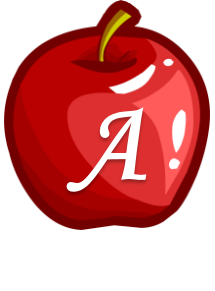 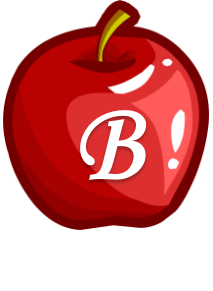 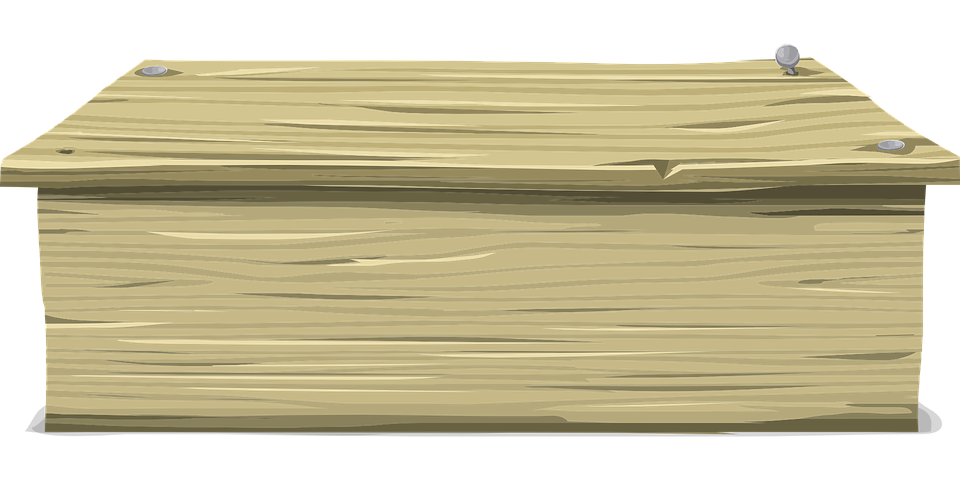 Ngày hôm sau . The next day
5 + 1 = ?
A. 6
B. 7
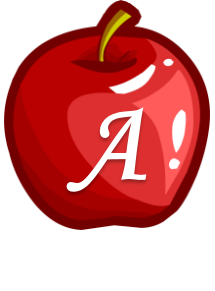 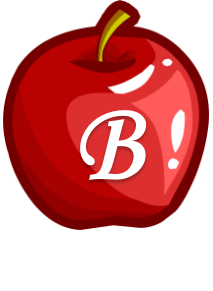 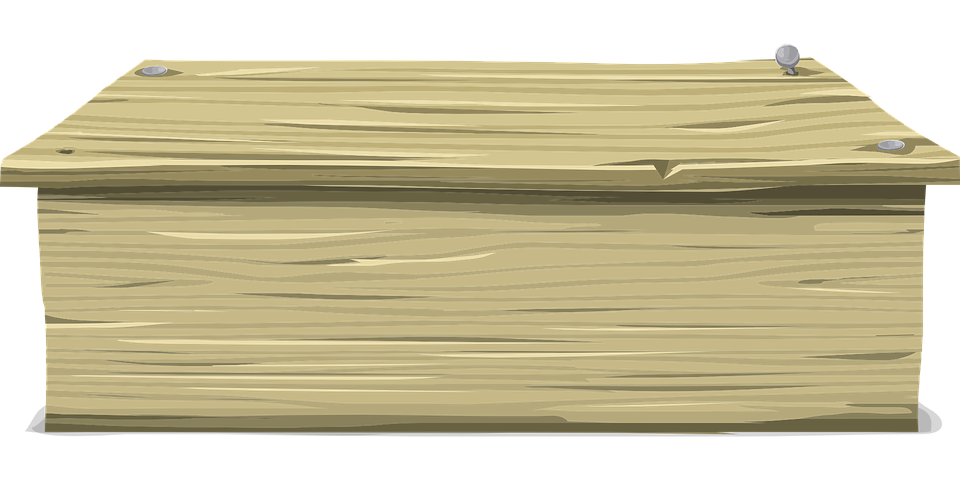 Ngày hôm sau . The next day
2 + 5 = ?
A. 6
B. 7
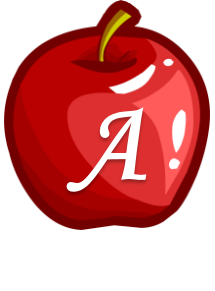 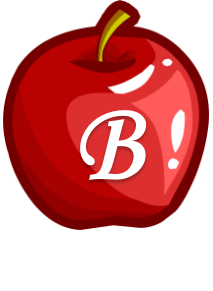 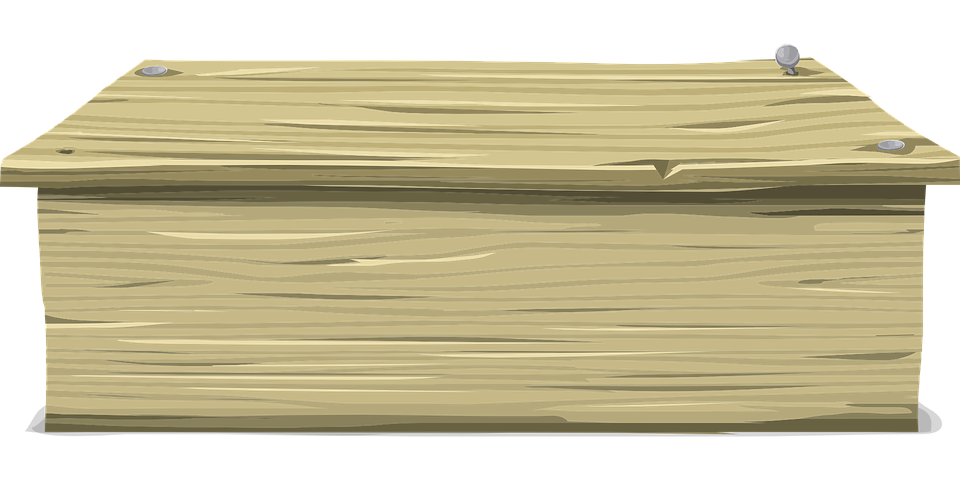 Ngày hôm sau . The next day
3 +4 = ?
A. 6
B. 7
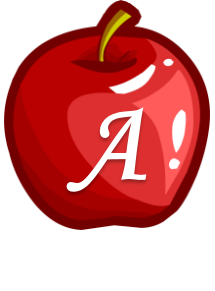 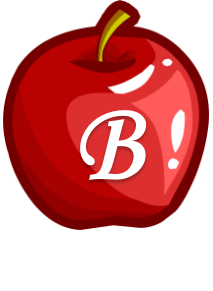 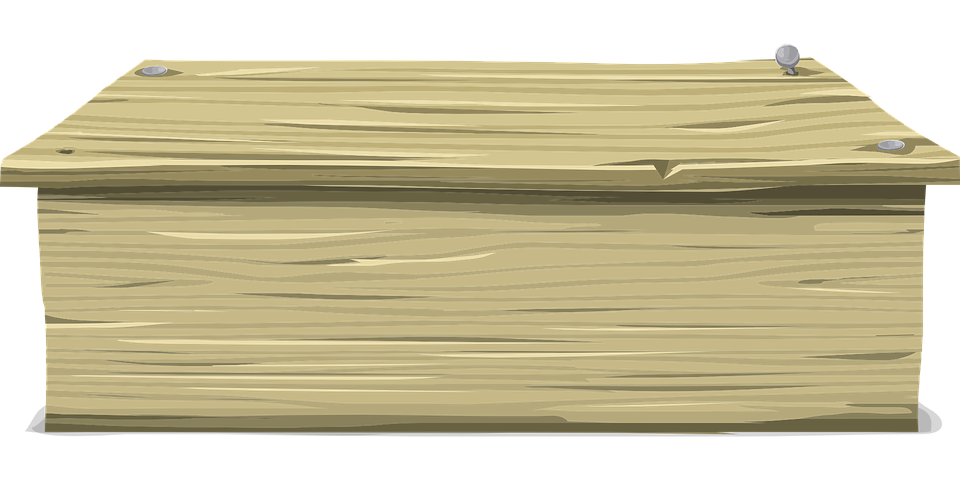 Ngày hôm sau . The next day
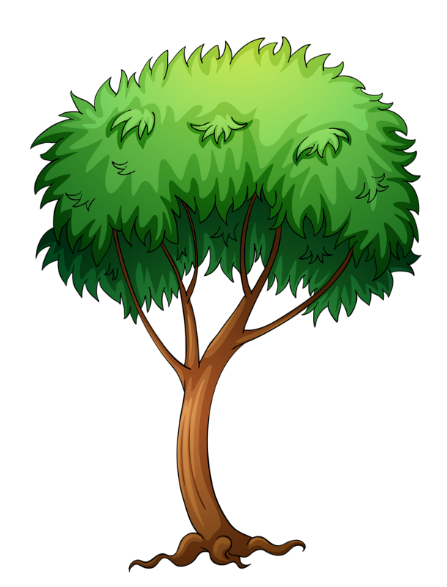 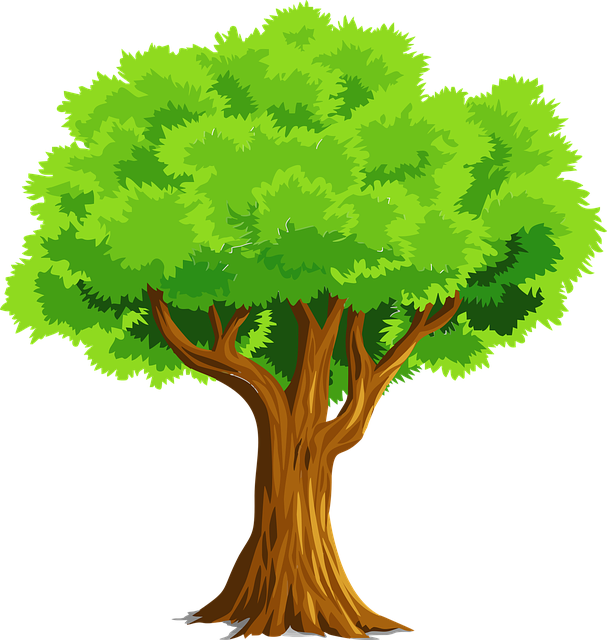 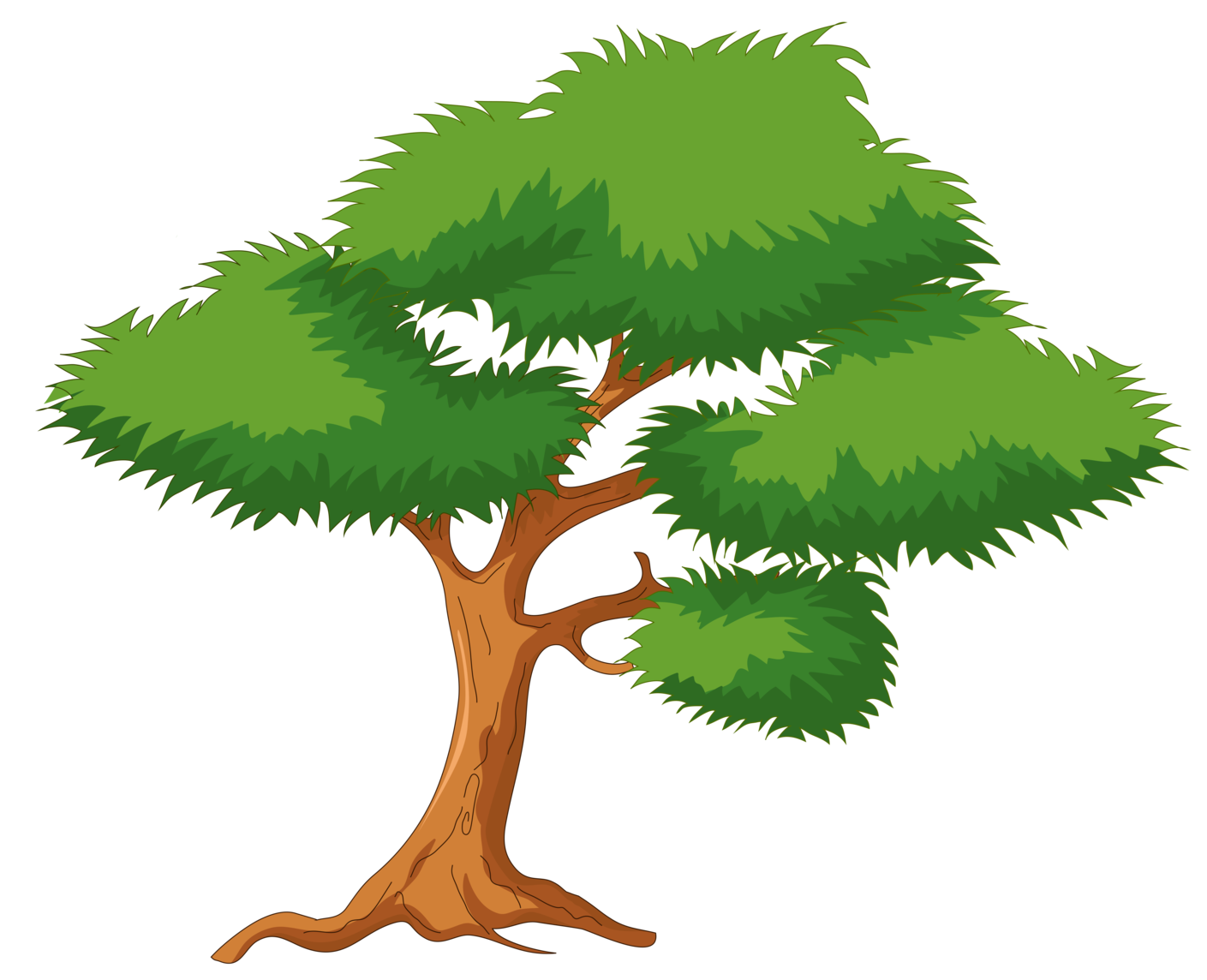 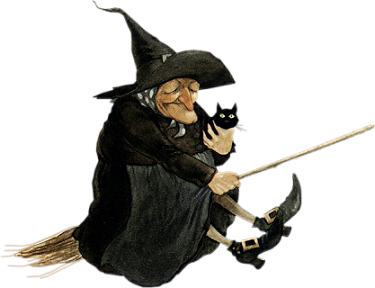 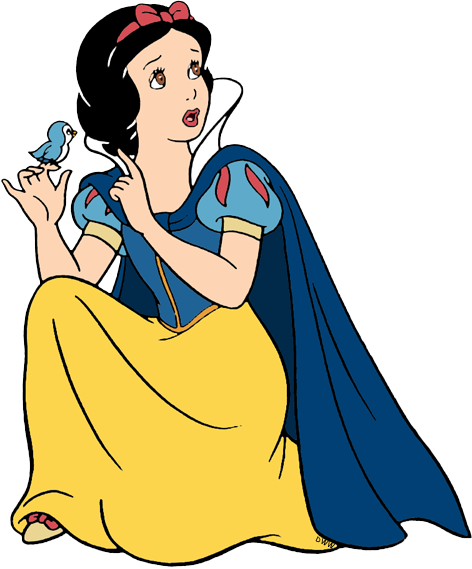 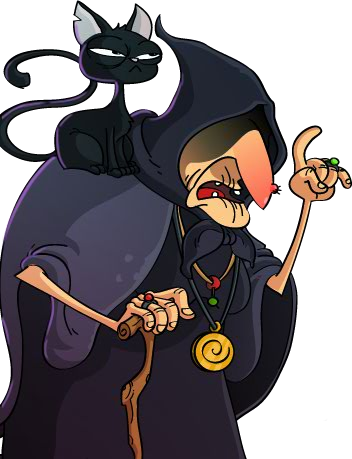 Giỏi lắm! Ta tha cho ngươi!
TIẾT 3
THÊM VÀO THÌ BẰNG MẤY?
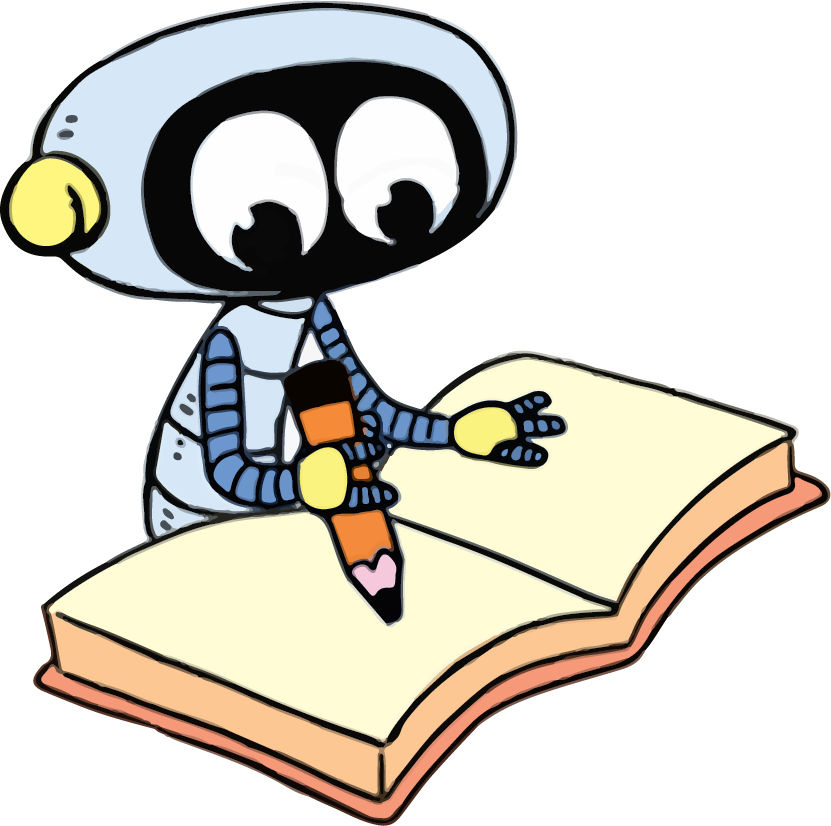 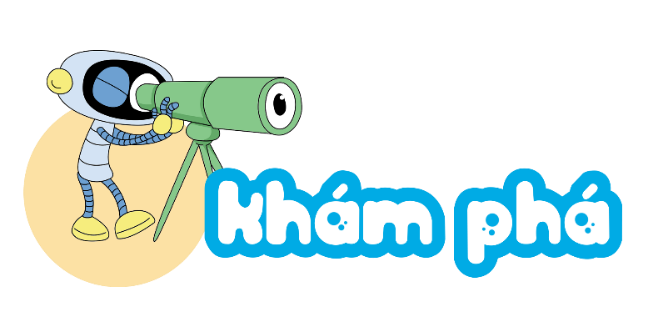 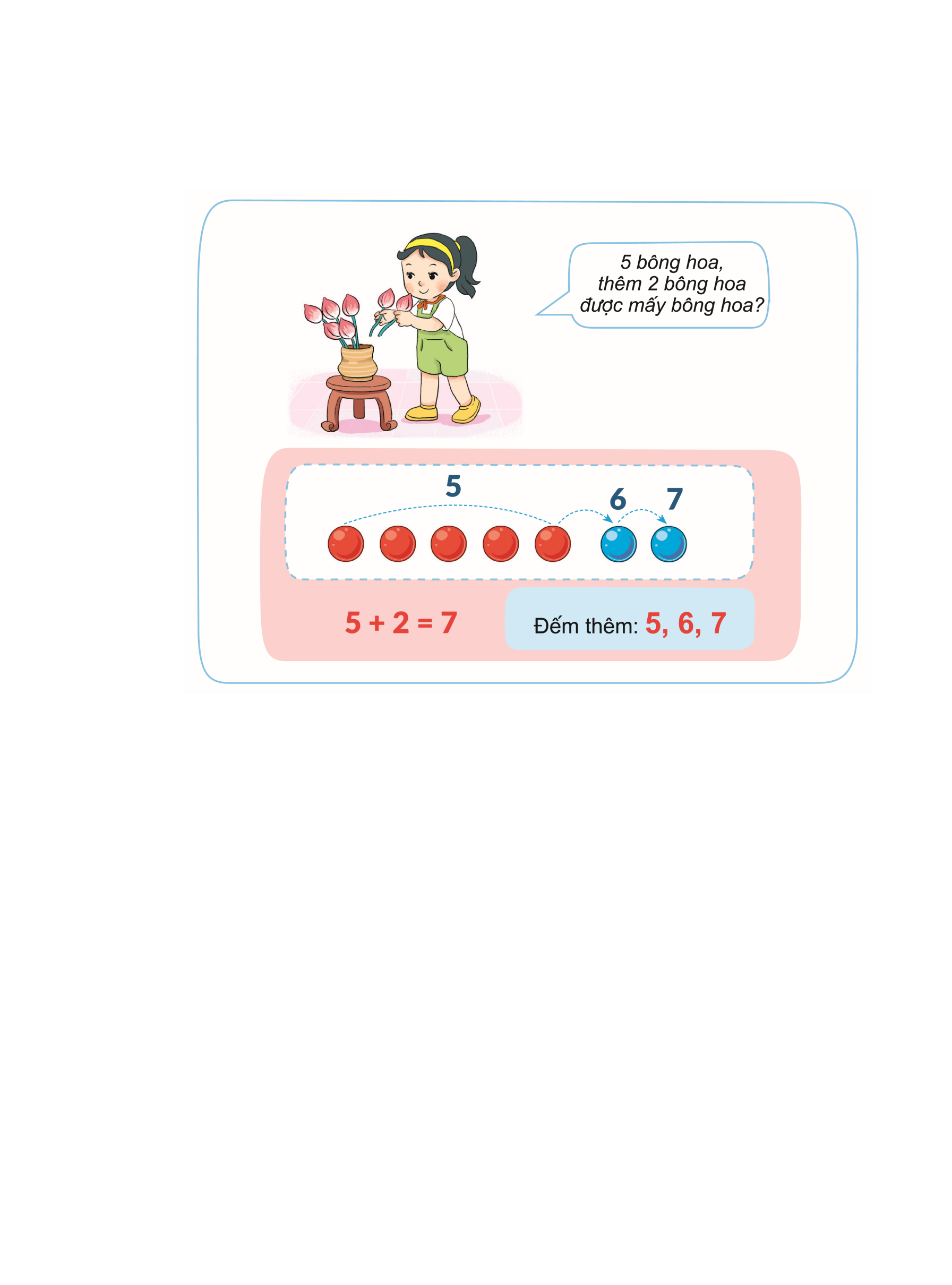 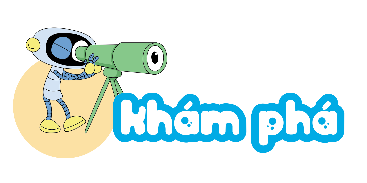 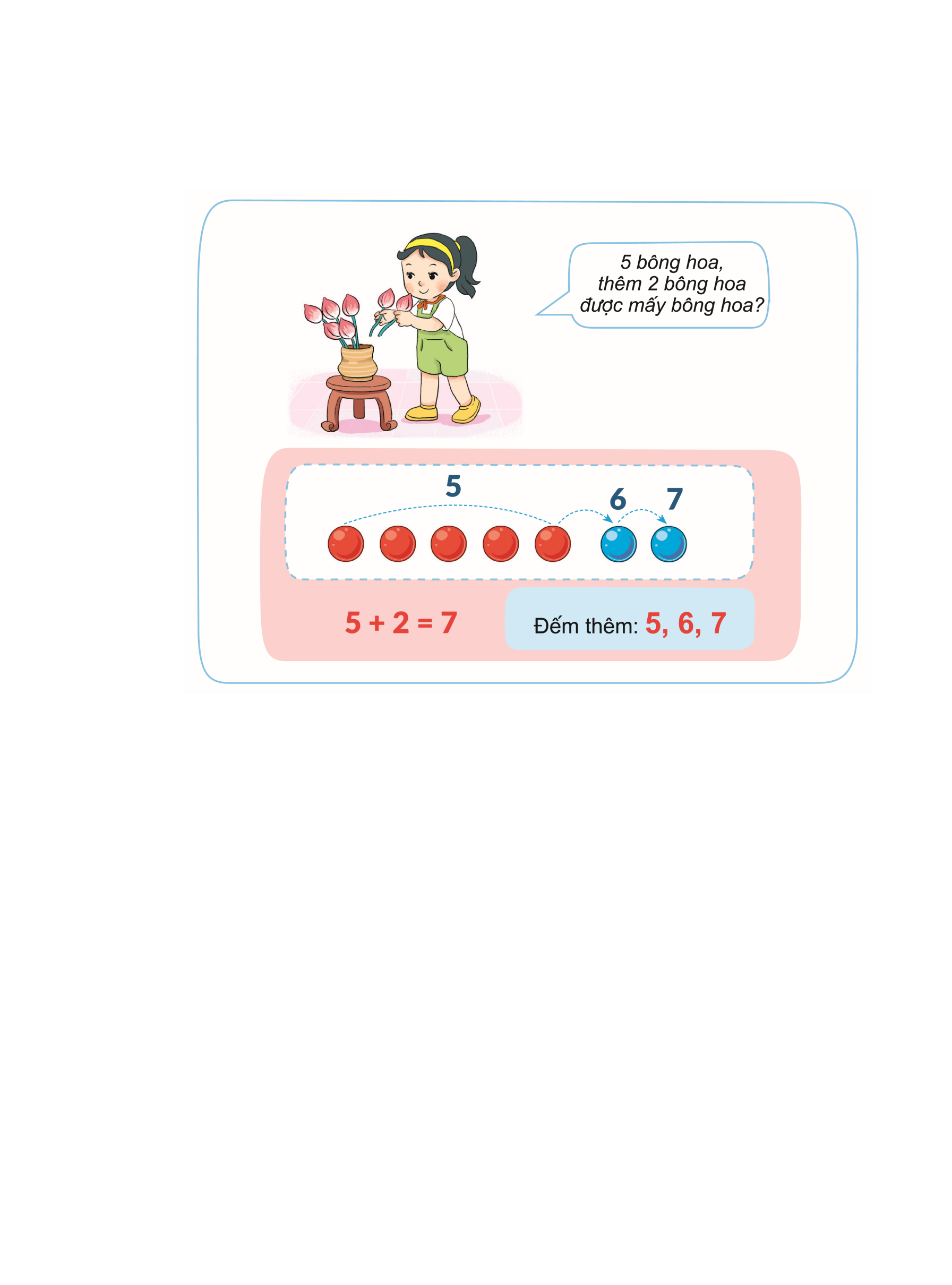 ?
?
?
7
2
5
+
=
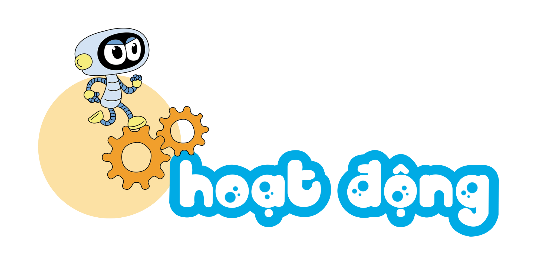 1. Số ?
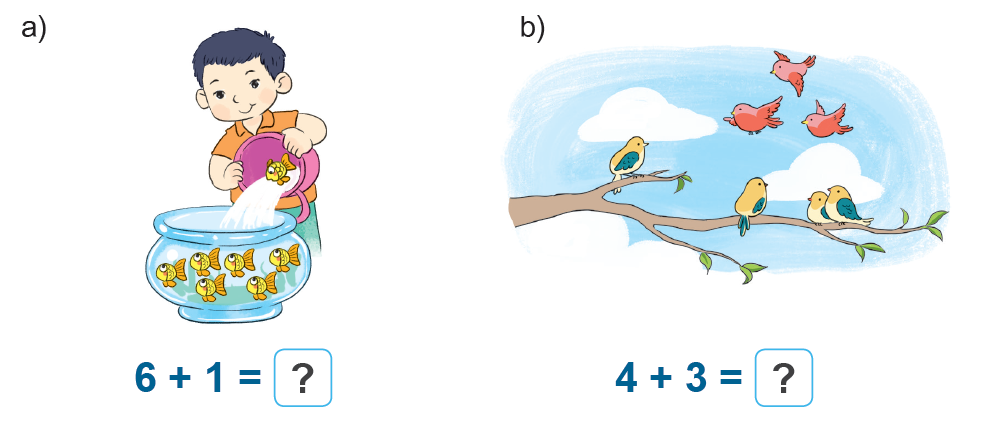 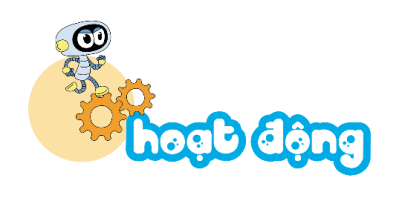 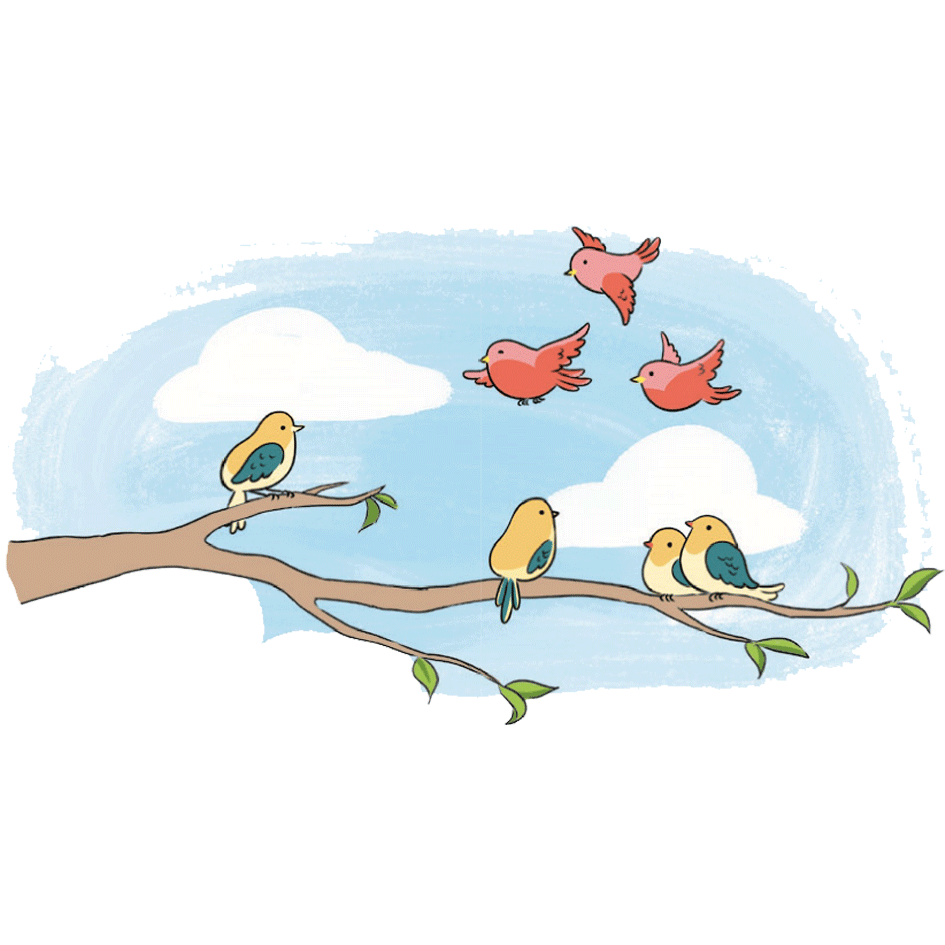 a)
b)
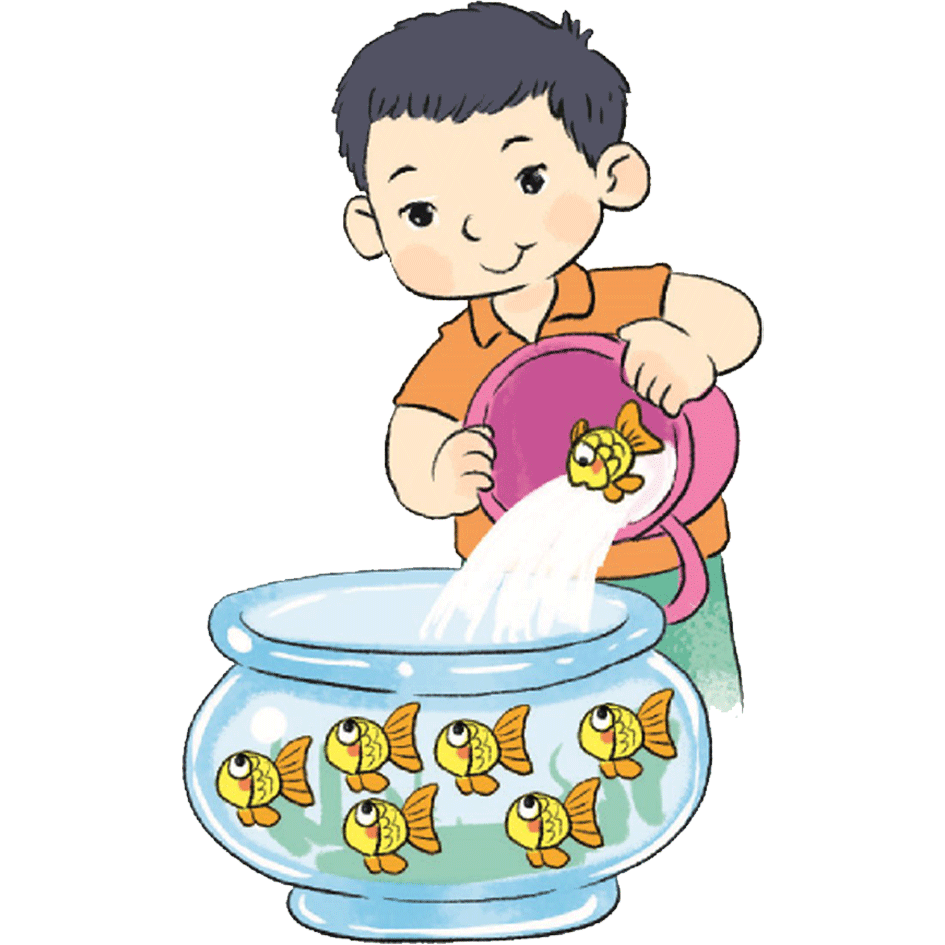 7
7
?
?
6 + 1 =
4 + 3 =
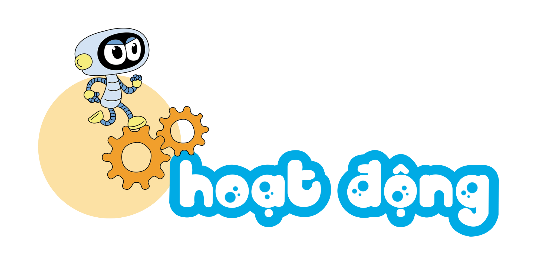 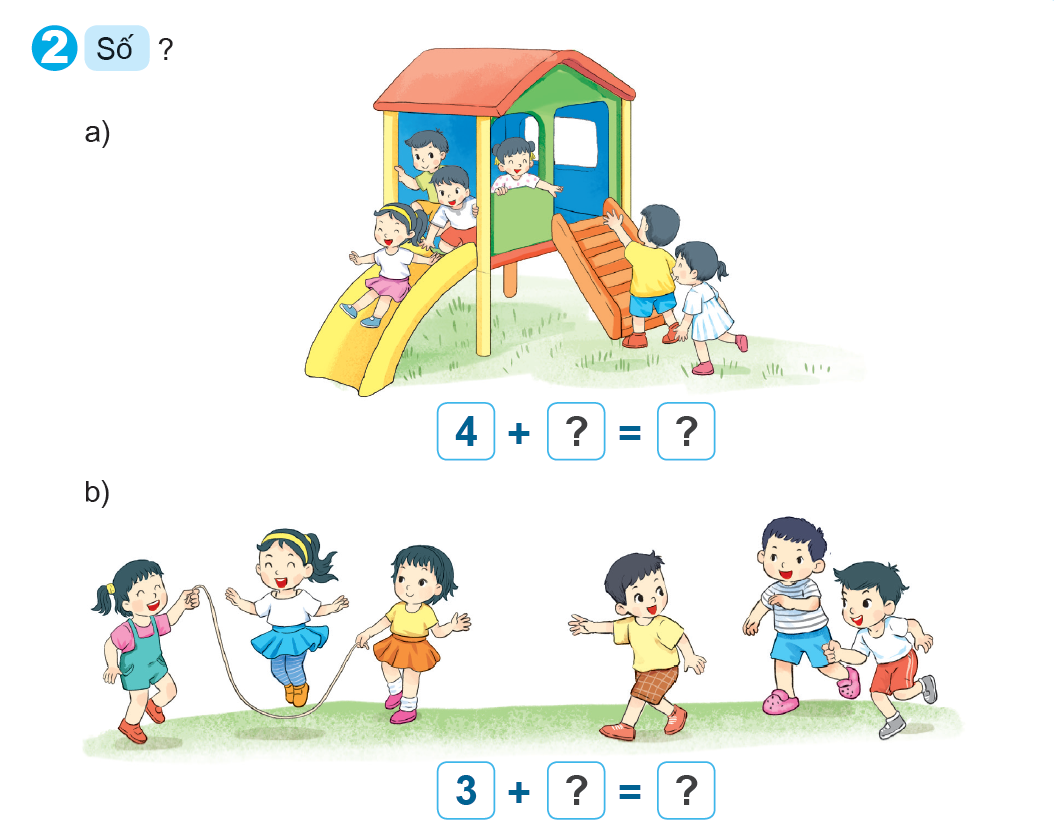 2. Số ?
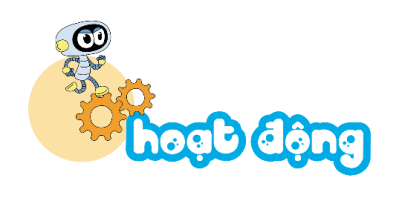 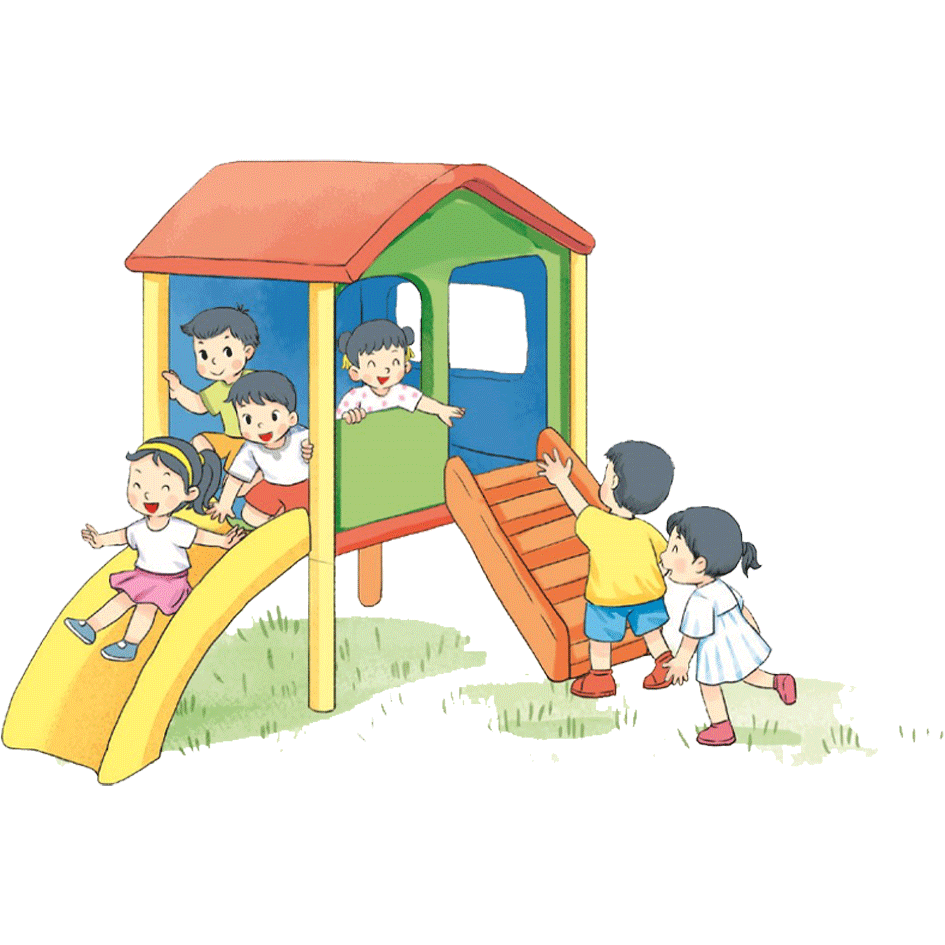 a)
4
6
?
?
2
+
=
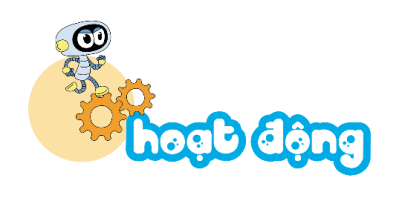 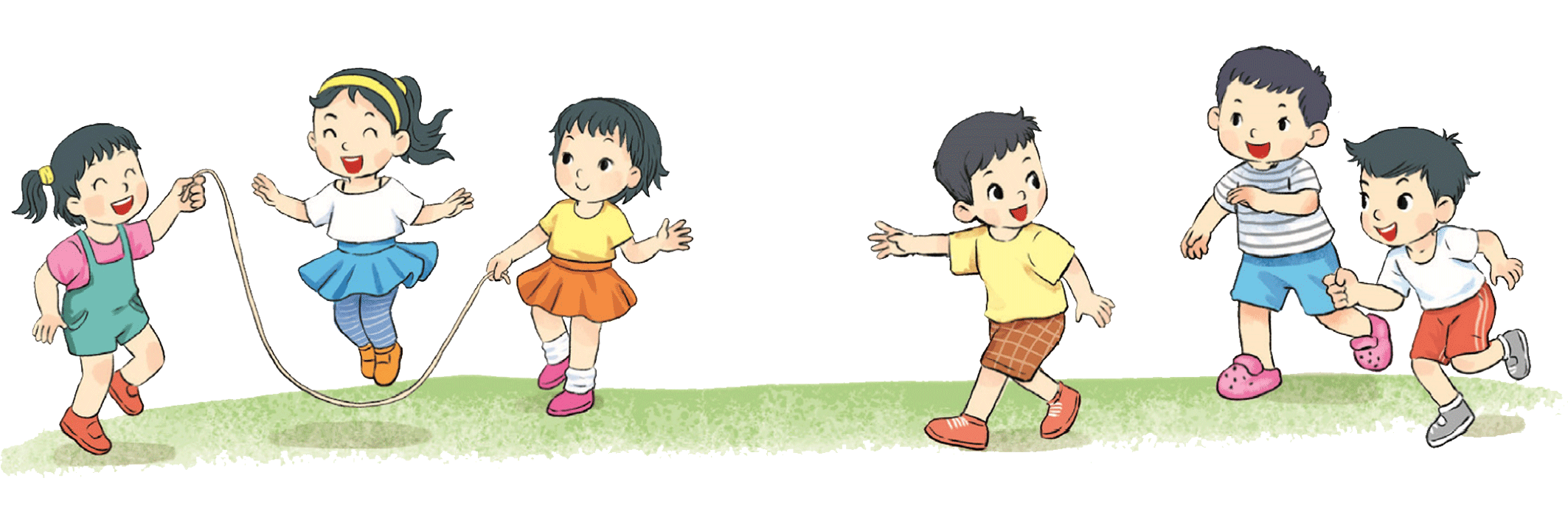 b)
3
6
?
?
3
+
=
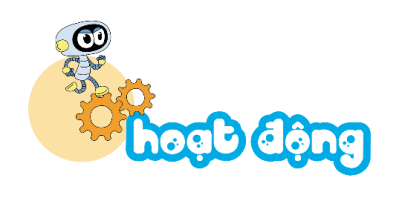 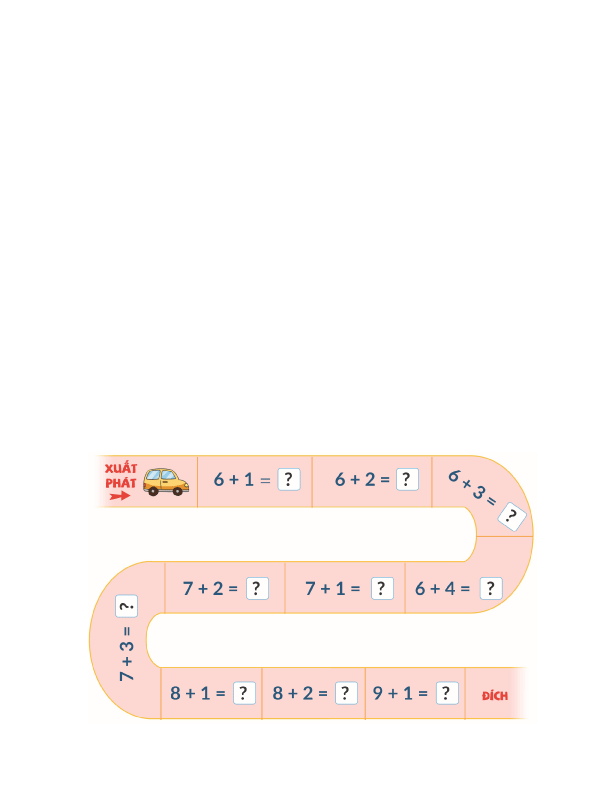 3. Số
7
8
8
9
9
9
?
?
?
?
?
?
?
?
?
?
10
10
10
10
VẬN DỤNG, TRẢI NGHIỆM
Hương Thảo: tranthao121004@gmail.com